NHIỆT LIỆT CHÀO ĐÓN CÁC EM ĐẾN VỚI BUỔI HỌC HÔM NAY!
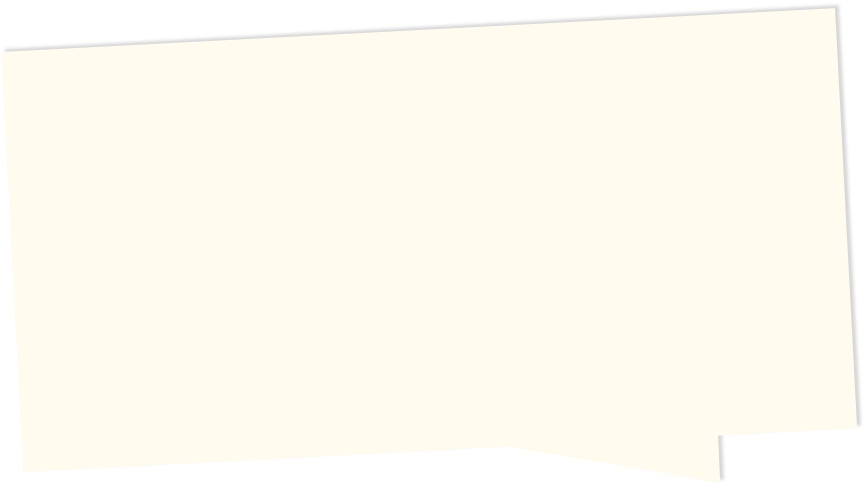 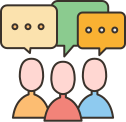 KHỞI ĐỘNG
Thực hiện làm bài tập sau
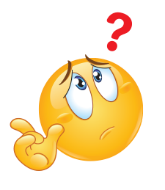 Giải
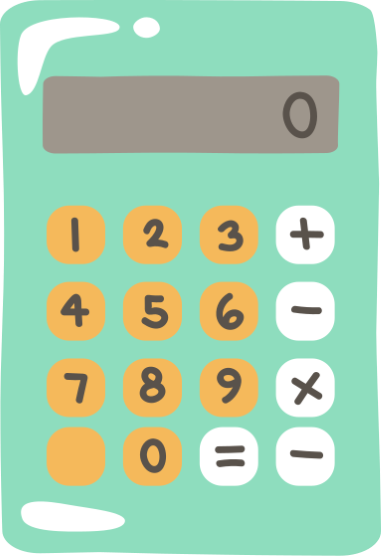 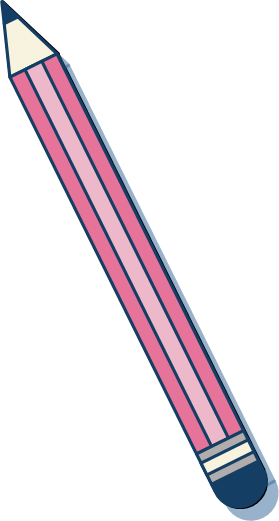 Giải
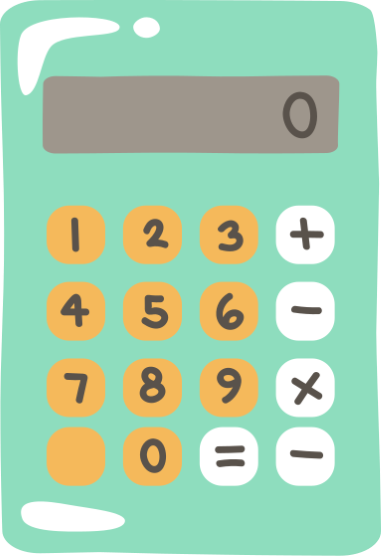 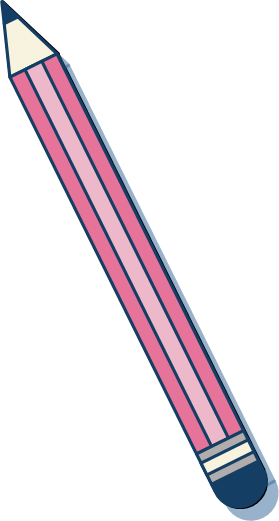 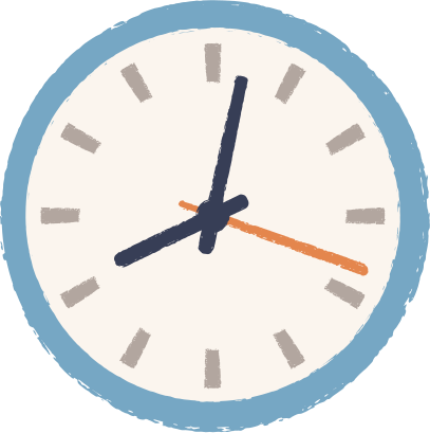 CHƯƠNG VI – PHÂN THỨC ĐẠI SỐ
LUYỆN TẬP CHUNG 
Trang 13
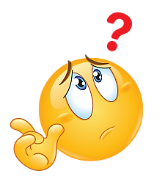 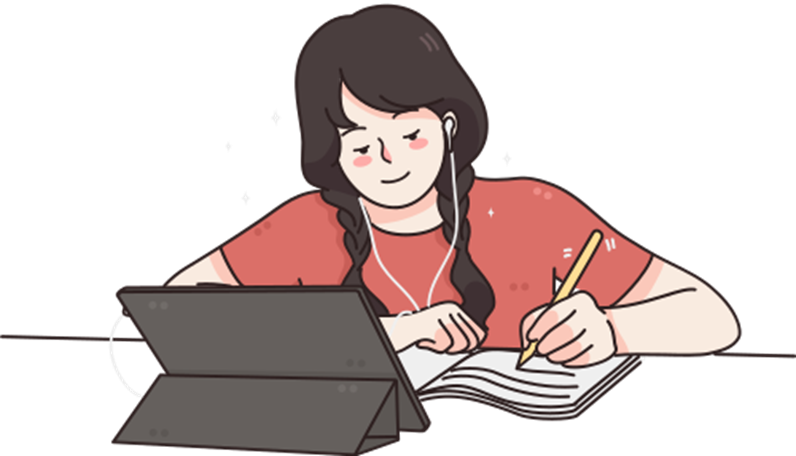 Điều kiện xác định của phân thức là gì?
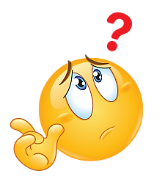 Muốn rút gọn một phân thức đại số 
ta làm như sau:
Phân tích tử và mẫu thành nhân tử (nếu cần) để tìm nhân tử chung.
Chia cả tử và mẫu cho nhân tử chung đó.
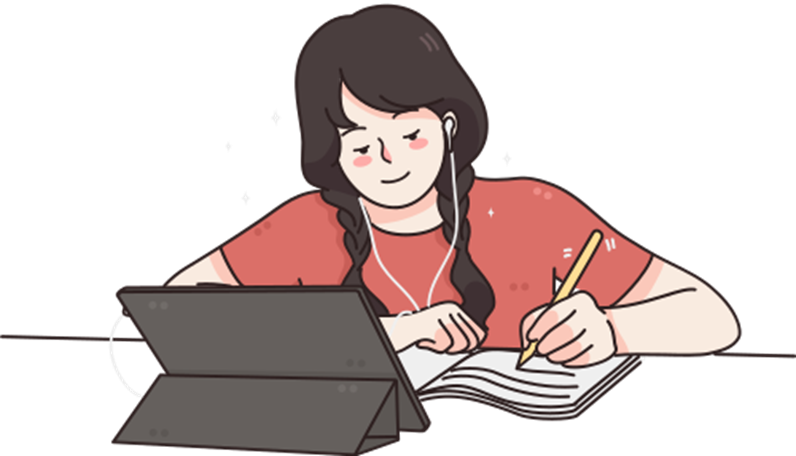 Các bước để rút gọn một phân thức là gì?
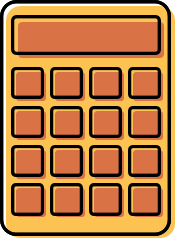 Ví dụ 1
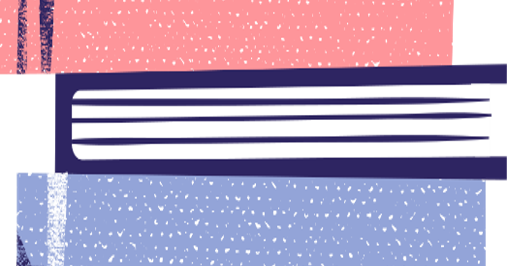 Giải
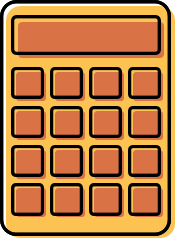 Khi tính giá trị của một phân thức tại giá trị đã cho của biến thỏa mãn điều kiện xác định, ta nên rút gọn phân thức rồi thay giá trị đã cho của biến vào phân thức đã rút gọn.
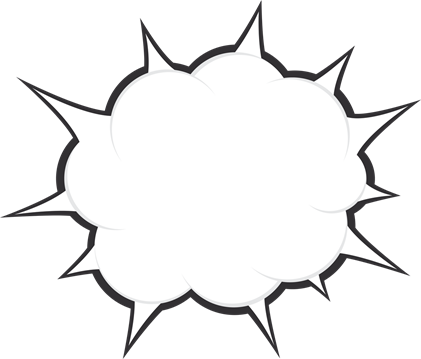 Chú ý
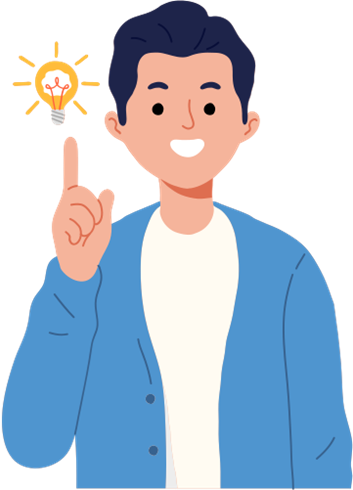 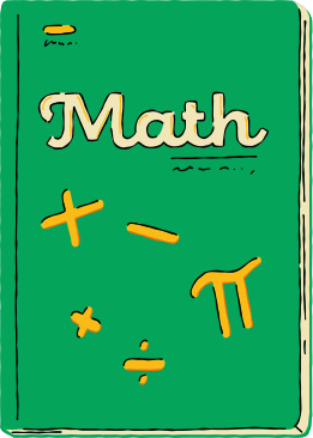 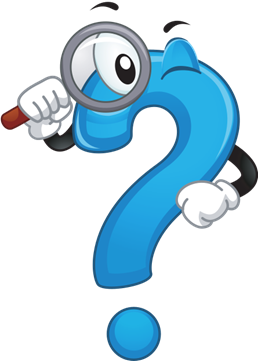 Ví dụ 2
Bạn Nam vẽ lá cờ Tổ quốc là một hình chữ nhật có chiều rộng 12 cm và chiều dài 19 cm.
a) Viết phân thức biểu thị tỉ số giữa chiều rộng và chiều dài của hình chữ nhật nhận được khi tăng mỗi cạnh của hình chữ nhật đã vẽ thêm x (cm).
b) Tính giá trị của phân thức trong câu a tại x = 2 và cho biết hình chữ nhật đó có đảm bảo tỉ lệ tiêu chuẩn 2 : 3 của quốc kì Việt Nam không.
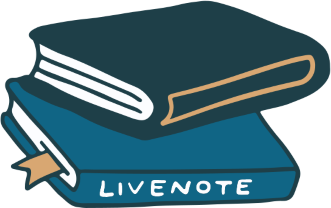 Giải
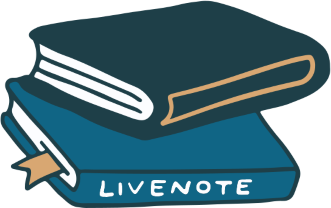 BÀI TOÁN
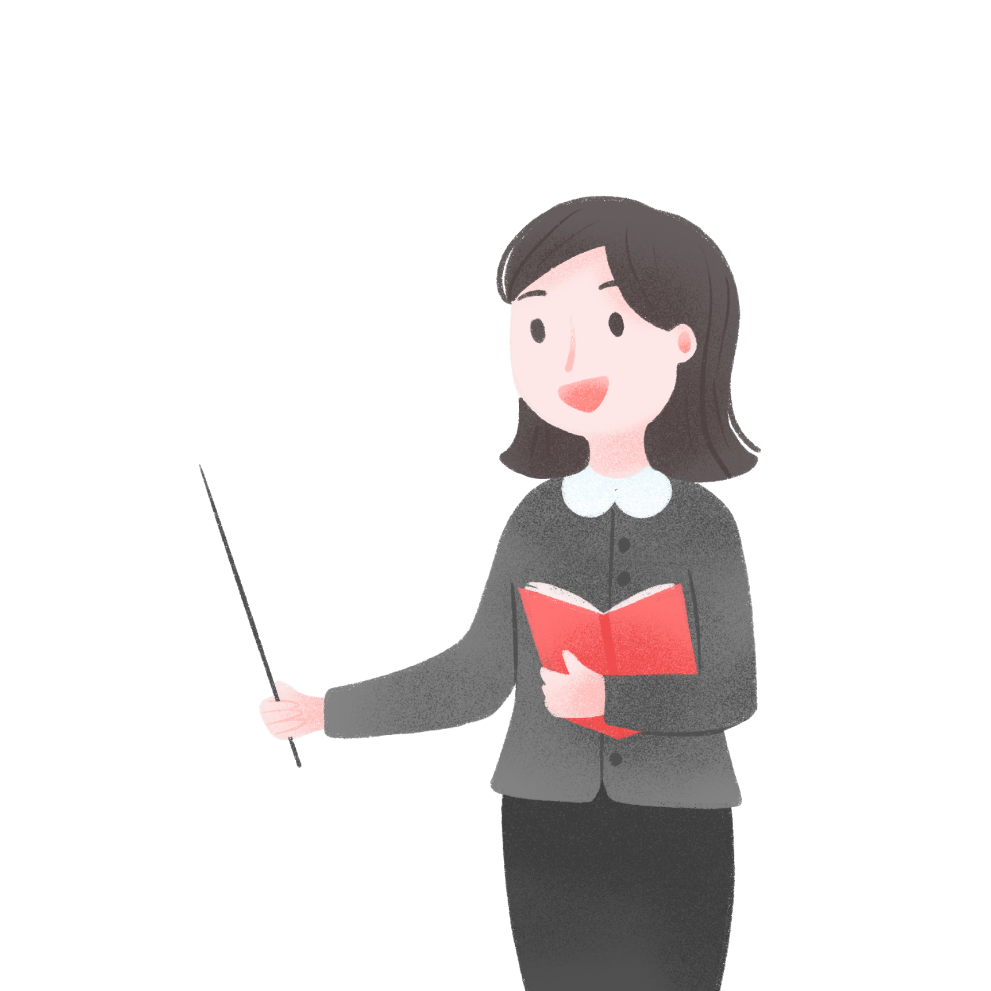 Giải:
BÀI TẬP TRẮC NGHIỆM
B
A
C
C
D
BÀI TẬP TRẮC NGHIỆM
B
A
A
C
D
BÀI TẬP TRẮC NGHIỆM
B
A
C
C
D
BÀI TẬP TRẮC NGHIỆM
B
B
A
C
D
BÀI TẬP TRẮC NGHIỆM
B
B
A
C
D
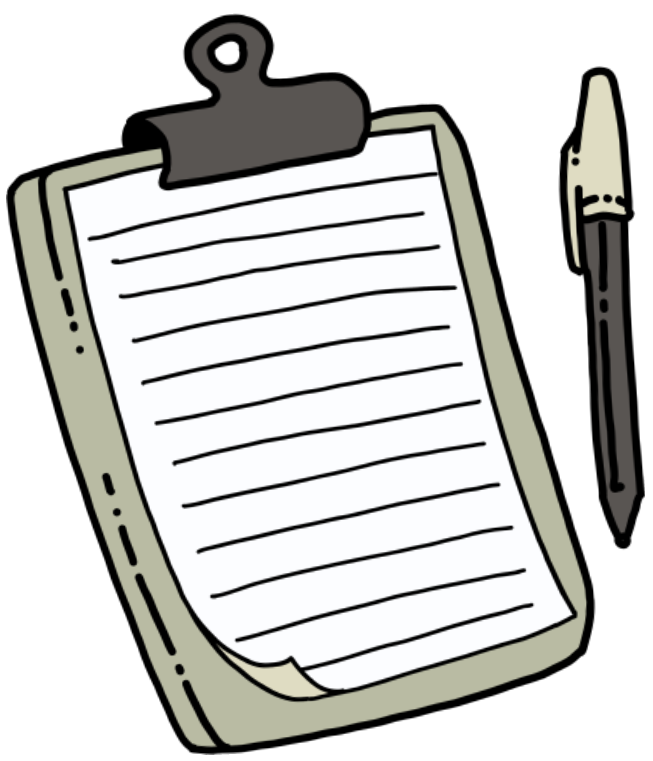 LUYỆN TẬP
Bài 6.15 (SGK - tr14) Quy đồng mẫu thức các phần thức sau:
Giải
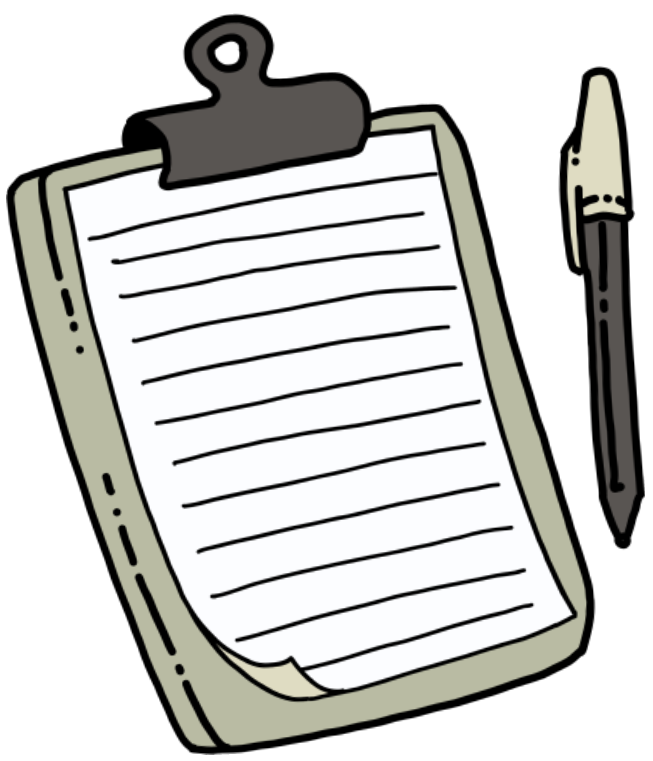 Giải
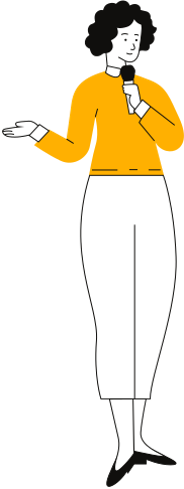 Giải
Giải
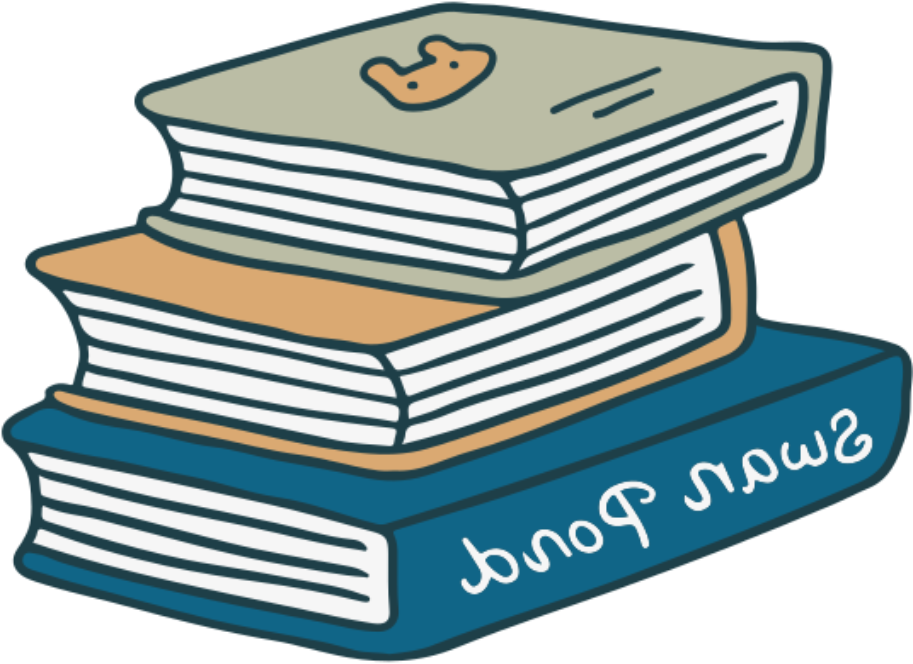 Giải
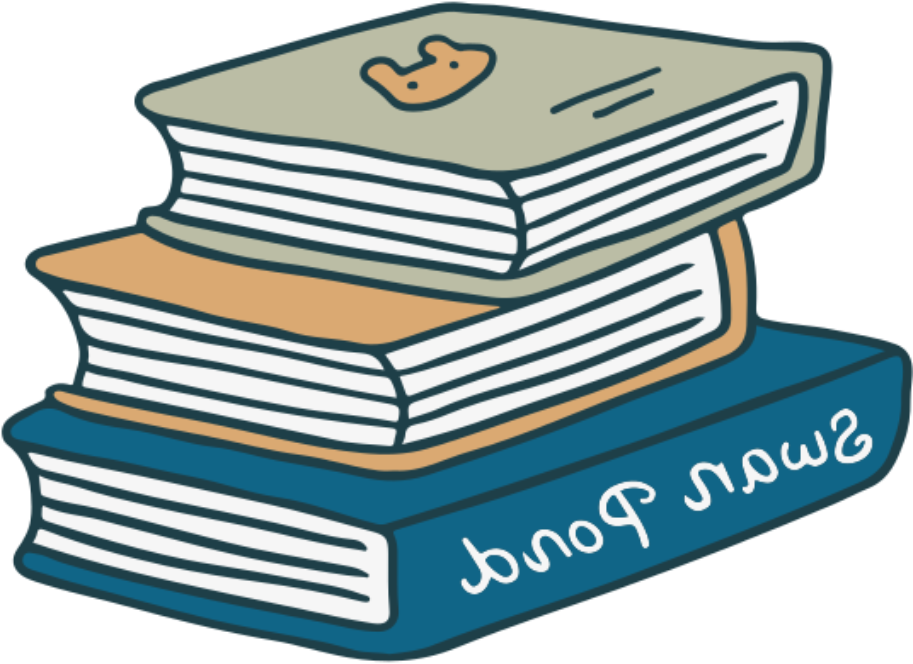 VẬN DỤNG
Bài 6.18 (SGK - tr14) Lúc 6 giờ sáng, bác Vinh lái ô tô xuất phát từ Hà Nội đi huyện Tĩnh Gia (Thanh Hóa). Khi đến Phủ Lý (Hà Nam), cách Hà Nội khoảng 60 km, bác Vinh dừng lại ăn sáng trong 20 phút. Sau đó, bác Vinh tiếp tục đi về Tĩnh Gia và phải tăng tốc thêm 10 km/h để đến nơi đúng giờ dự định.
a) Gọi x (km/h) là vận tốc ô tô đi trên quãng đường Hà Nội – Phủ Lý. Hãy viết các phân thức biểu thị thời gian bác Vinh chạy xe trên các quãng đường Hà Nội – Phủ Lý và Phủ Lý – Tĩnh Gia, biết rằng quãng đường Hà Nội – Tĩnh Gia có chiều dài khoảng 200 km.
b) Nếu vận tốc ô tô đi trên quãng đường Hà Nội – Phủ Lý là 60 km/h thì bác Vinh đến Tĩnh Gia lúc mấy giờ?
Giải
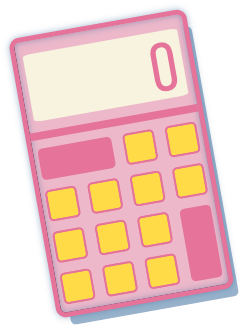 Giải
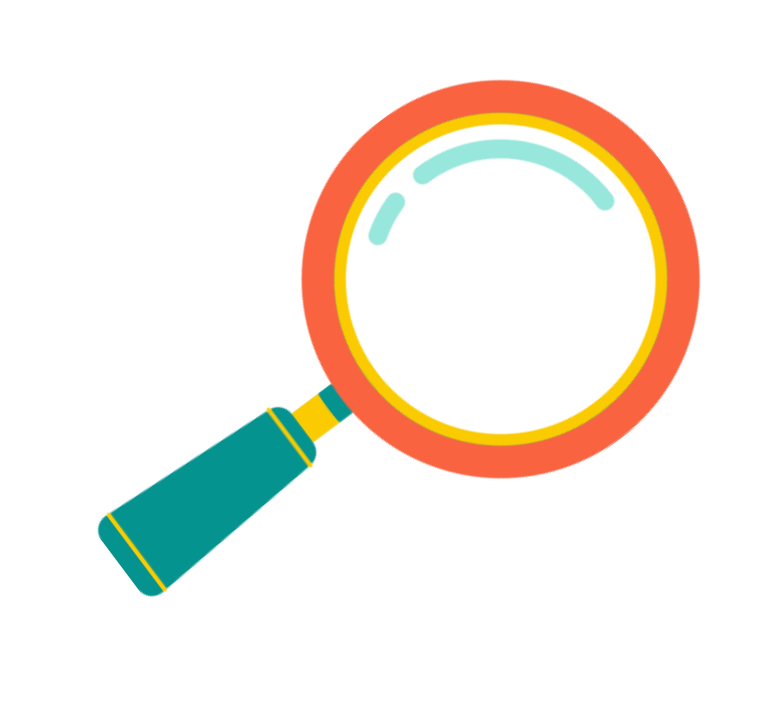 Giải
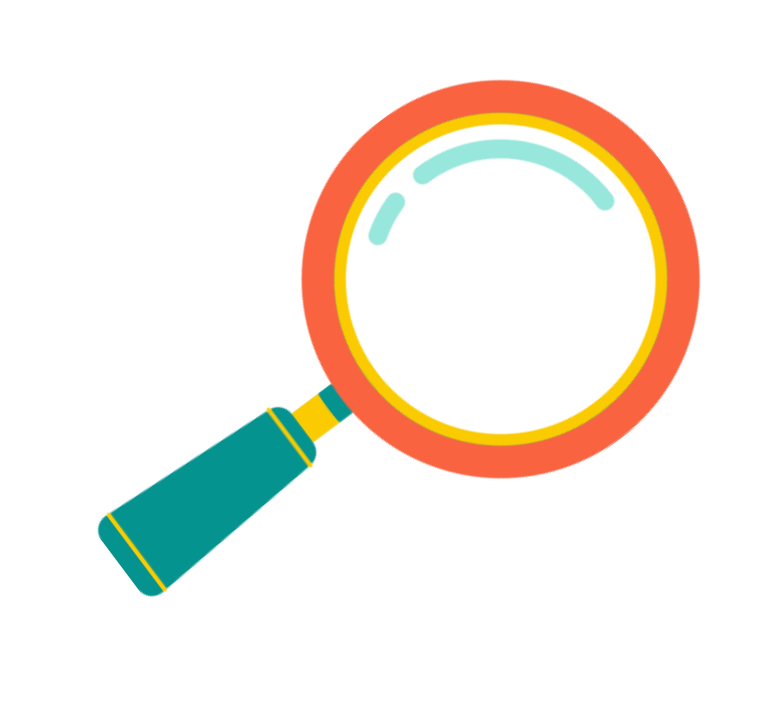 HƯỚNG DẪN VỀ NHÀ
01
02
03
Chuẩn bị trước Bài 23: Phép cộng và phép trừ phân thức đại số
Ôn tập kiến thức đã học
Hoàn thành bài tập trong SBT
CẢM ƠN CÁC EM ĐÃ 
THAM GIA TIẾT HỌC HÔM NAY!
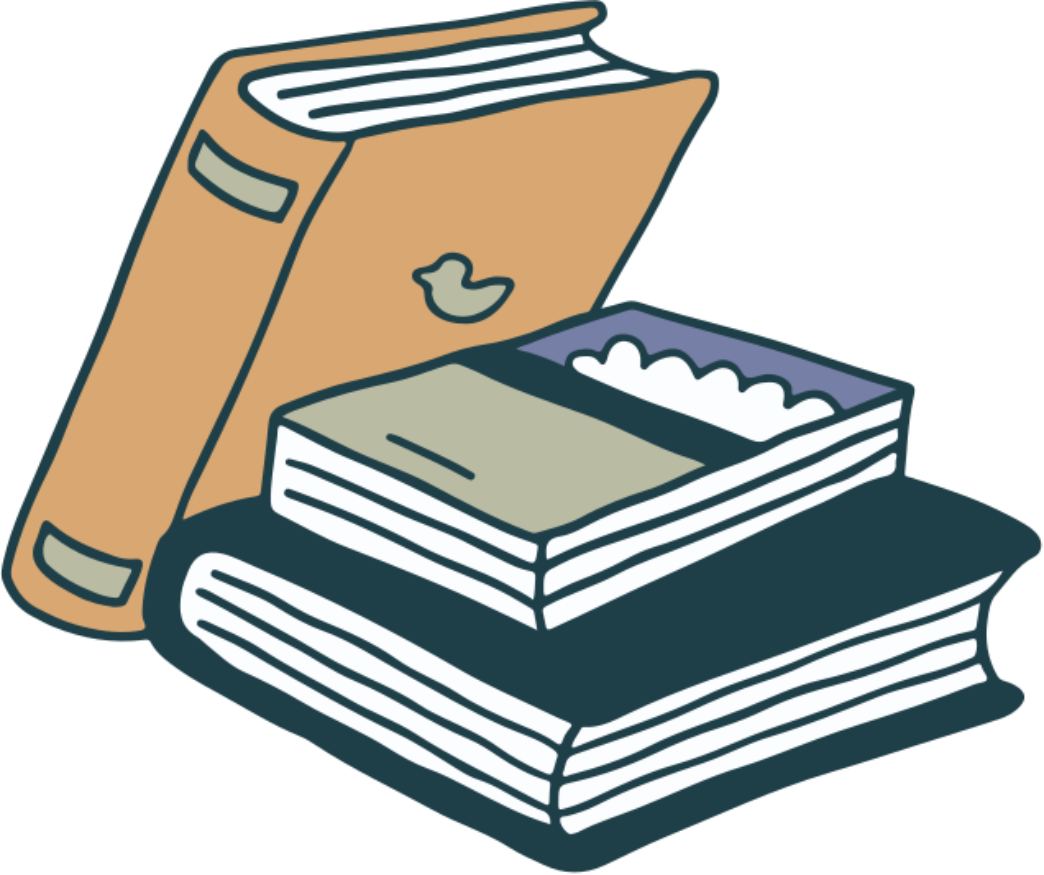